LINEAR LAYOUT – orientation DEMO
Vytvořil Jaroslav Kudr pro OATGM
CÍL
Cílem této ukázkové prezentace je pochopit tvorbu základního rozložení ovládacích prvků aplikace.
Ukázat možnost vkládat prvky vedle sebe a pod sebe.
Ukázat možnost vložení layoutu do layoutu a vytvořit tak různé kombinace rozložení prvků.
DEMO 1 – STEP 1
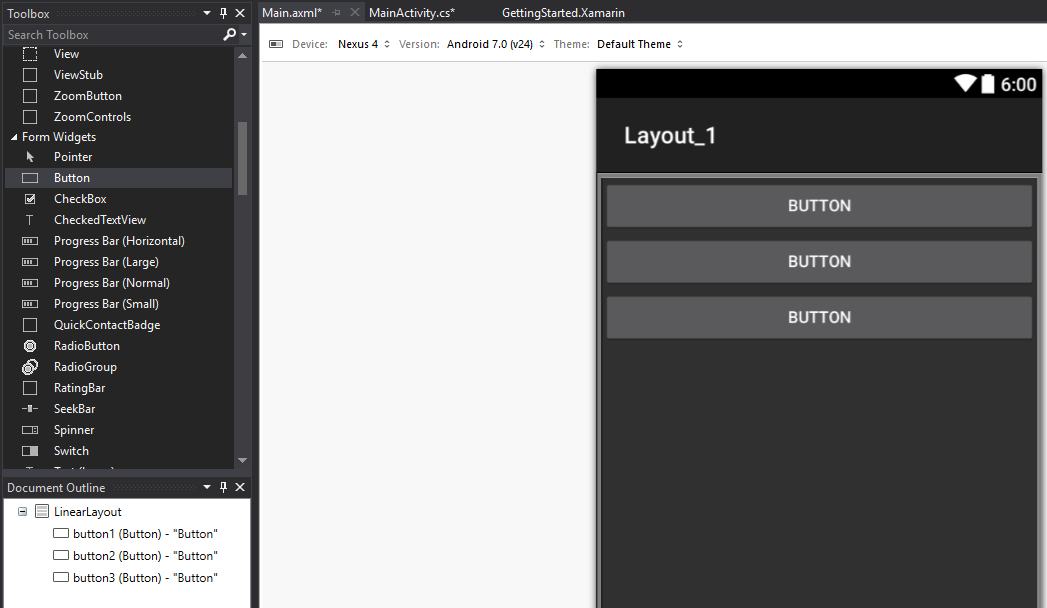 Vytvořte nový projekt s názvem:Layout_demo_1
Ve složce projektu(solution) klikněte naResources/Layout/Main.axml
Na plochu zařízení vložte tři tlačítkatak jako na obrázku.
Ctrl+W+U
Okno se stromem ovládacích prvků
„horizontal“
DEMO 1 – step 2
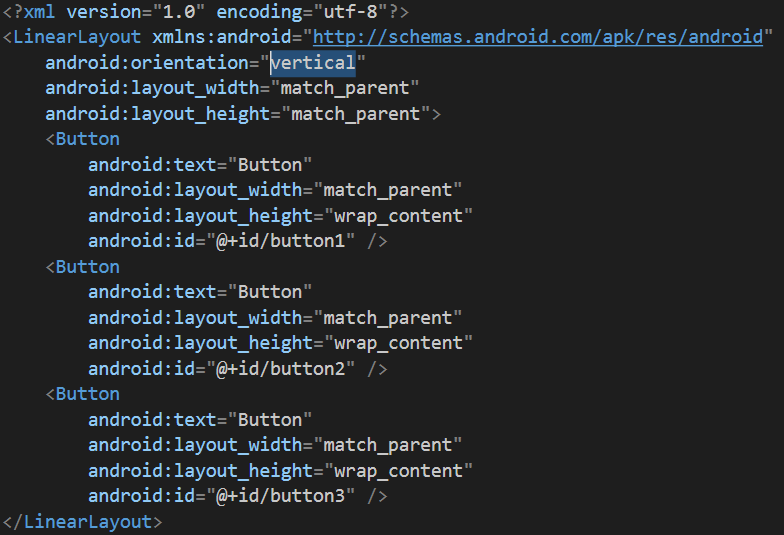 Přepněte se z okna designerdo okna source
Změňte nastavení property „orientation“ na „horizontal“
Podívejte se k jaké změně rozložení ovládacích prvkůdošlo
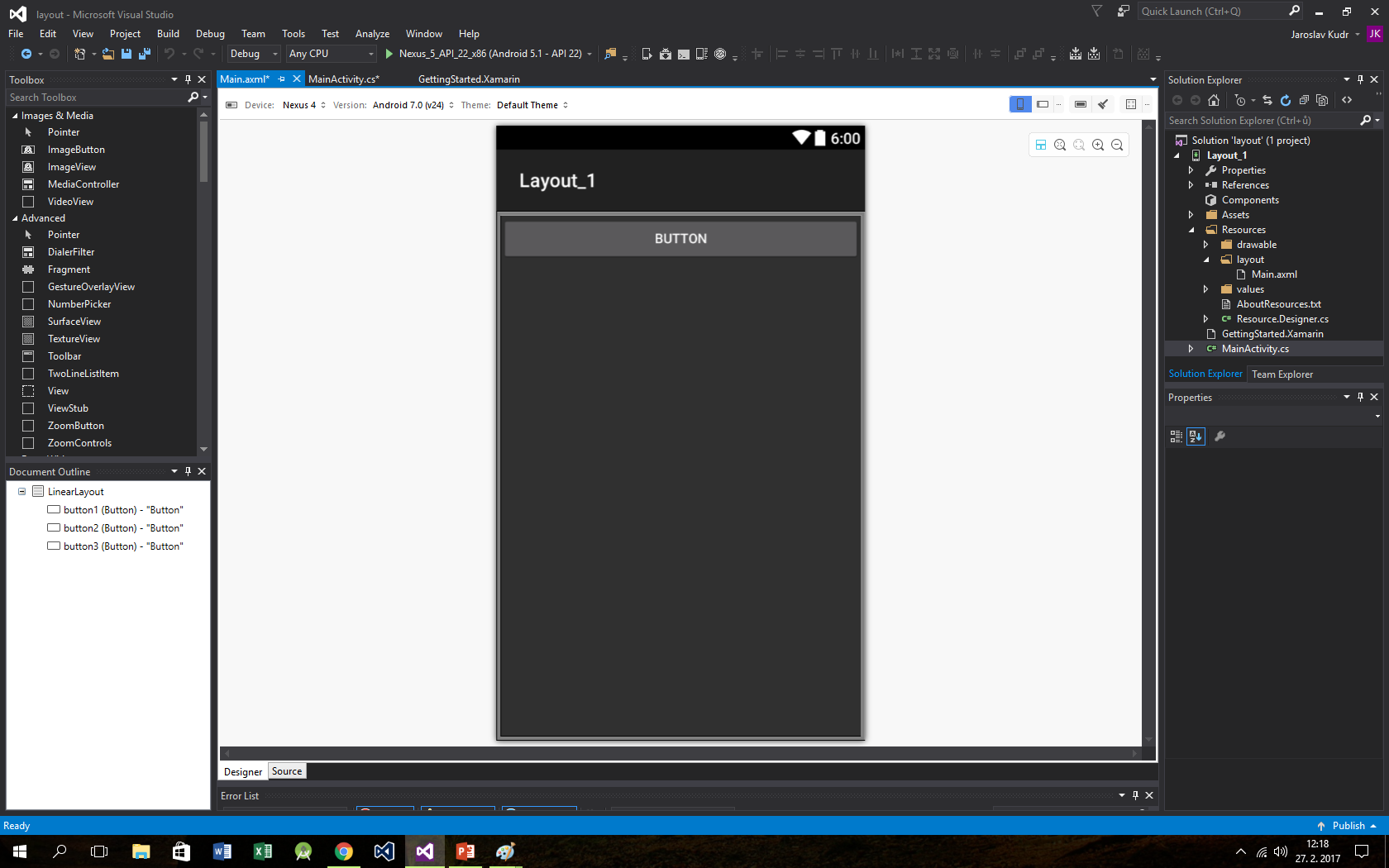 DEMO 1 – step 3
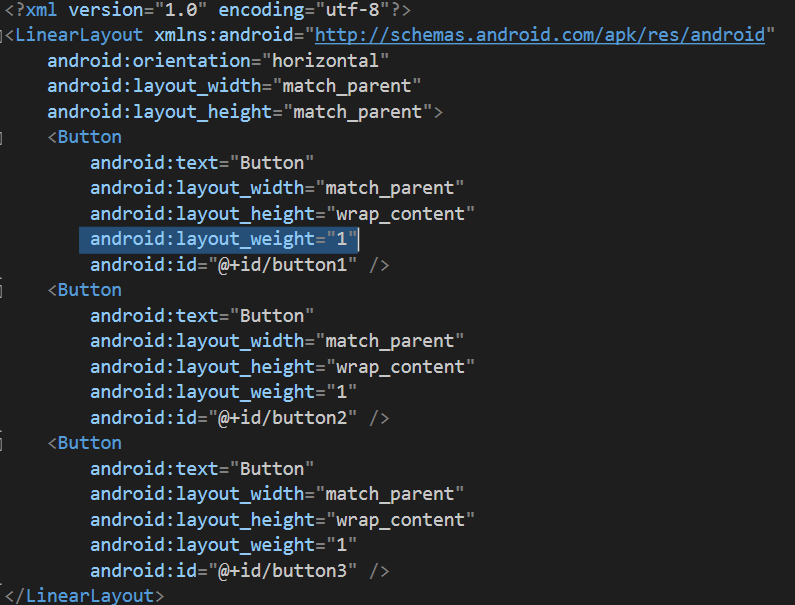 Ke každému tlačítku přidejte řádek kódujako na obrázku
Atribut weight bude konkrétně probrán později.V uvedeném příkladu doplnění váhy u každého tlačítka znamená, že chceme, aby tlačítka zabírali stejnou část šíře obrazovky.
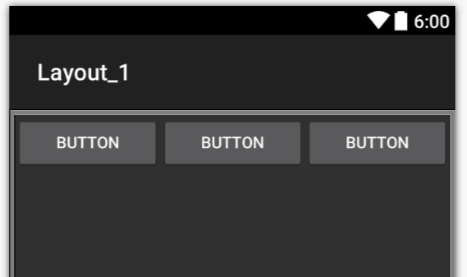 Závěr DEMO 1
Atribut „orientation“ u lineárního Layoutu znamená
Zda prvky budou řazeny pod sebe – vertical
Nebo vedle sebe - horizontal
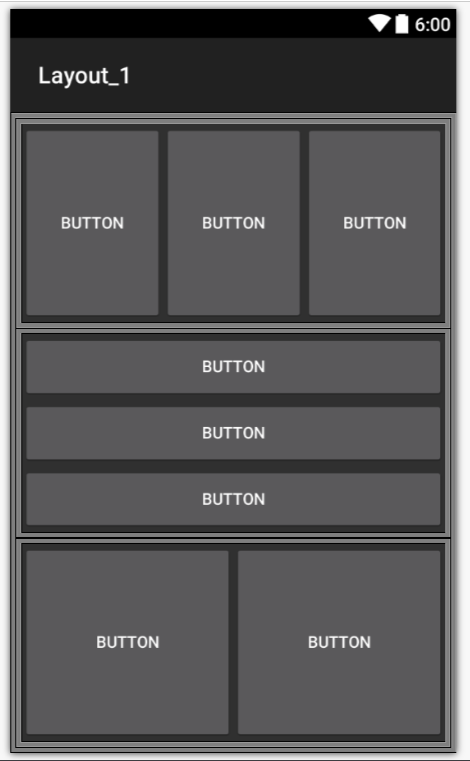 DEMO 2 – STEP 1
vertical
Použitím znalostí z prvního příkladu se pokuste vytvořit rozložení prvků na obrazovce tak jak je uvedeno na obrázku.
Pozn.: 
Šířka všech prvků bude „match_parent“!Využijte možnost vkládat Layout do jiného LayoutuK dosažení výsledku použijte pouze LinearLayout !
Každý z Layoutů bude zabírat 1/3 obrazovky.
Každé z tlačítek bude zabírat stejnou část plochy jakoostatní tlačítka ve stejném layoutu.
horizontal
vertical
horizontal
DEMO 2 - ZÁVĚR
Víte co znamenají následující atributy a jejich hodnoty ?
Orientation – horizontal/vertical
Width, height – match_parent
Layout_weight
Umíte je použít ?
Umíte se pohybovat ve stromu ovládacích prvků pomocí Document Outline ?
Řešení UI v úkolu naleznete v souboru „Layout_1_demo.xml“
Následuje kapitola týkající se nastavení šířky a výšky ovládacích prvků tzn. atributůwidth/height a jejich speciálních hodnotmatch_parent/wrap_content